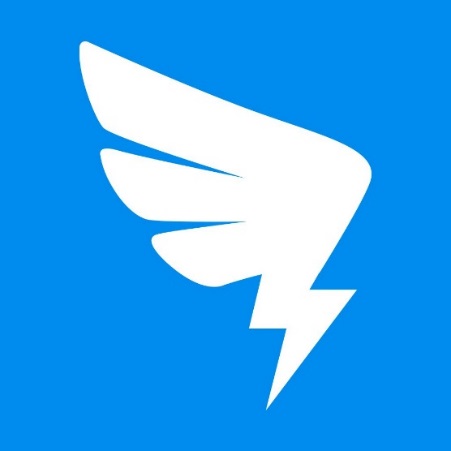 利用钉钉
加速学校管理信息化
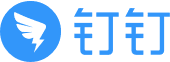 “DING”日程
2014年12月，钉钉第一版发布
2015年  4月，我注册钉钉，进行测试使用
2016年  5月，开启钉钉高级认证，全面启用
2017年  9月，硬件人脸、指纹考勤机替代传统考勤机
2019年  2月，准备启用钉钉校园办公
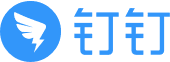 钉钉，是一个工作方式
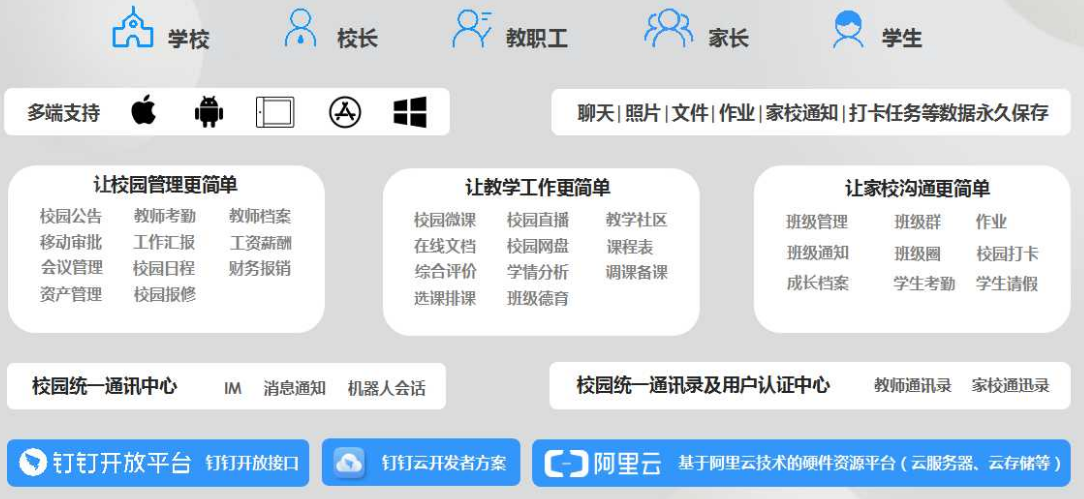 一、钉钉是学校管理的安全卫士
权威安全资质：
SOC2Type1服务审计报告      ISO27001：2013、ISO27018证书
再也不怕办公机密外泄，这些政府部门都在用钉钉
消费日报：
2019-02-18
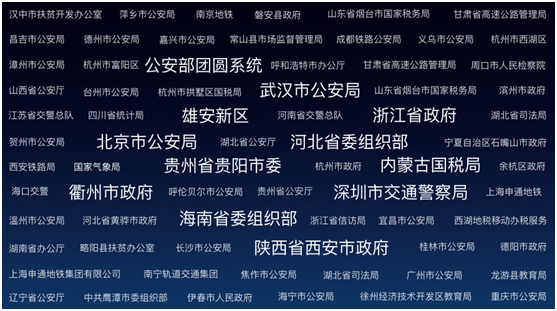 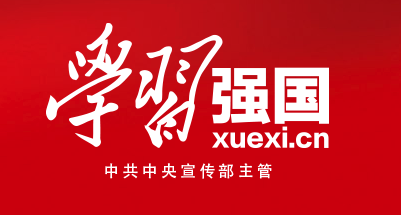 二、钉钉是移动的通讯录
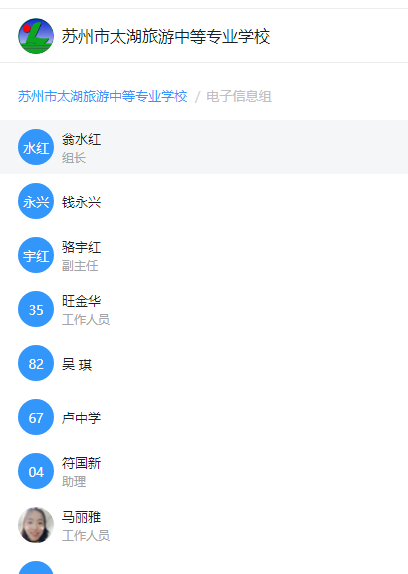 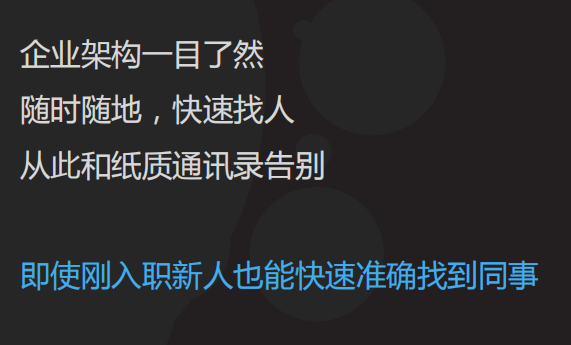 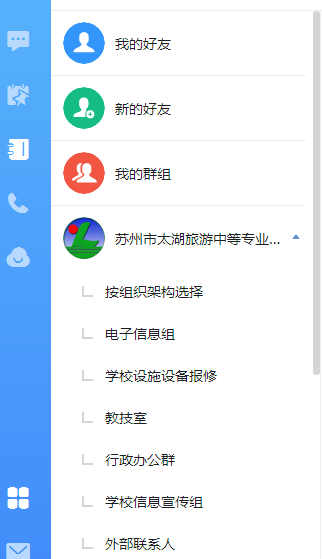 三、钉钉是高效的沟通工具
三、钉钉是高效的沟通工具
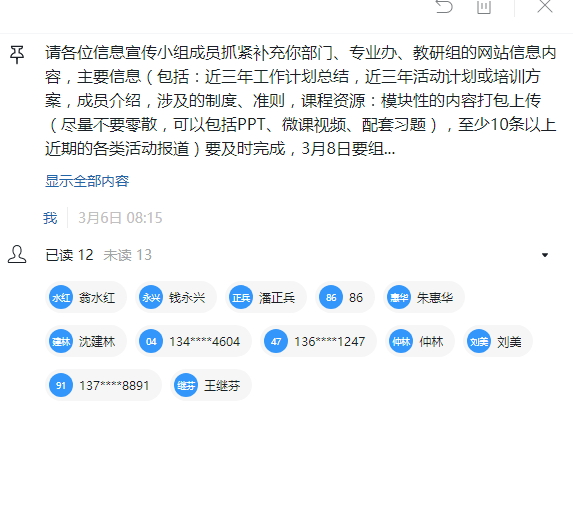 消息多终端、
多平台实时同步
（在新设备上登录钉钉后，
     之前的消息均能同步，
     学习强国APP同步）
三、钉钉是高效的沟通工具
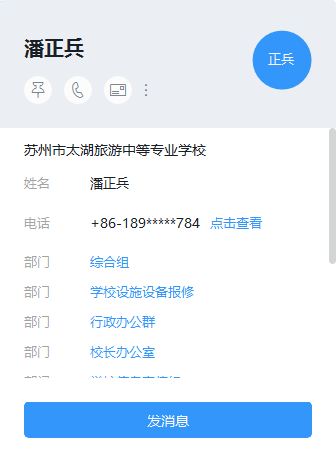 三、钉钉是高效的沟通工具
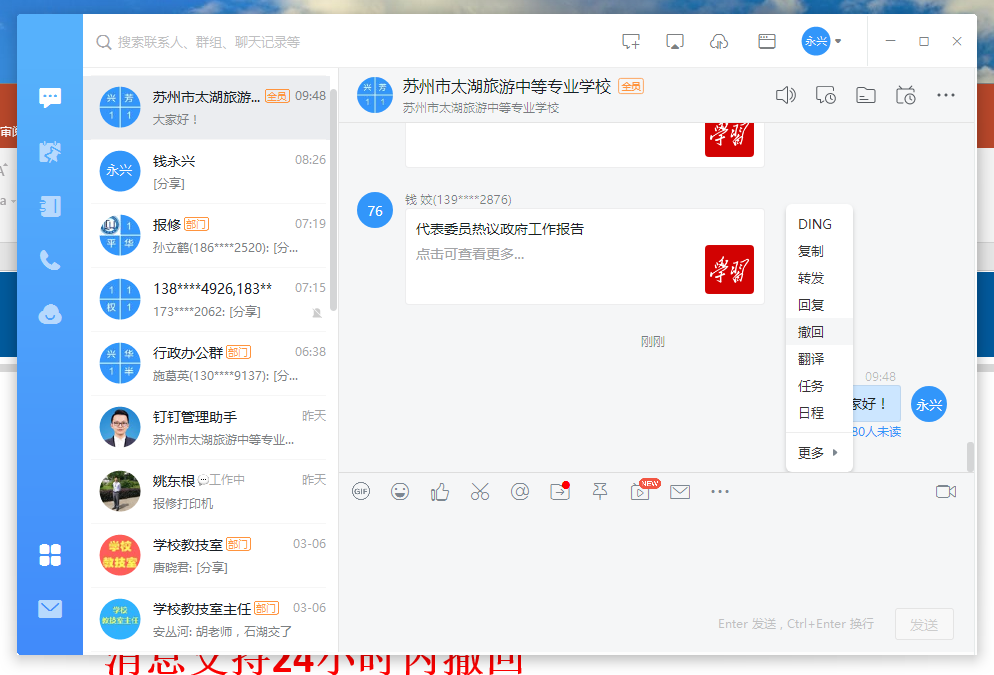 消息支持24小时内撤回
（群主可不限时撤回）
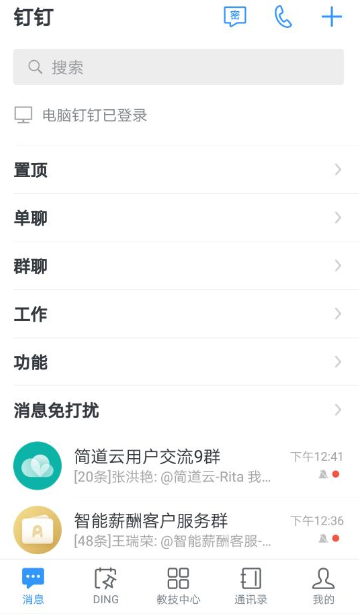 三、钉钉是高效的沟通工具
开启方法：钉钉APP-我的-设置
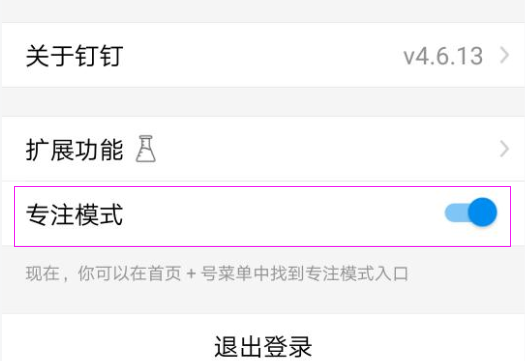 三、钉钉是高效的沟通工具
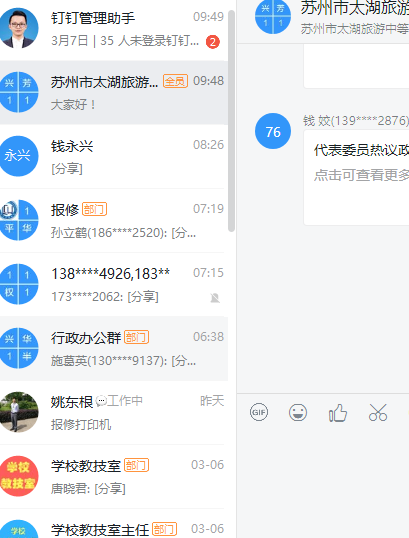 三、钉钉是高效的沟通工具
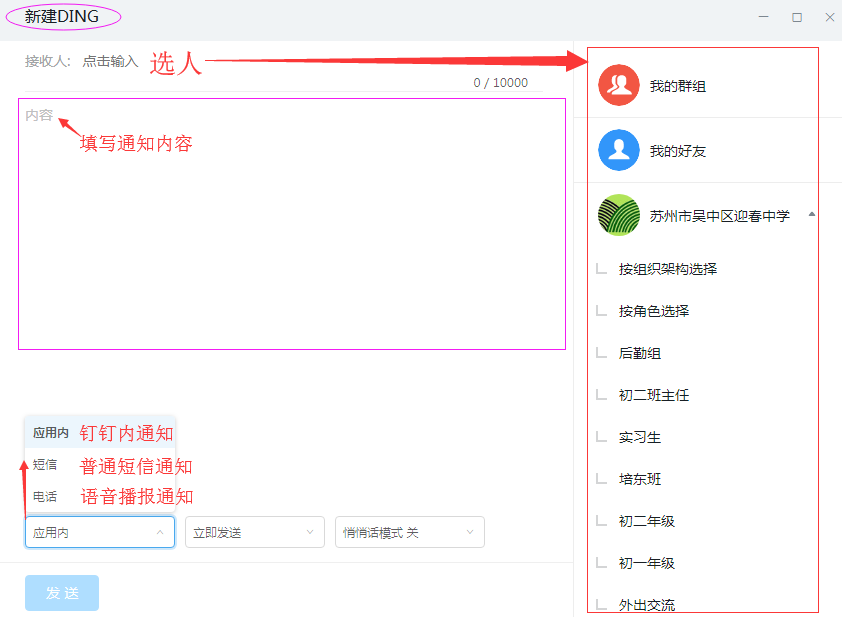 三种方式通知：电话、短信、应用内
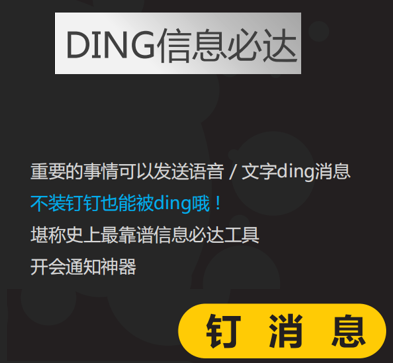 可创建:日程
               DING消息
              任务
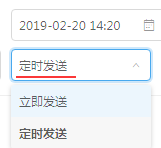 四、钉钉是一种工作方式
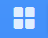 延迟符
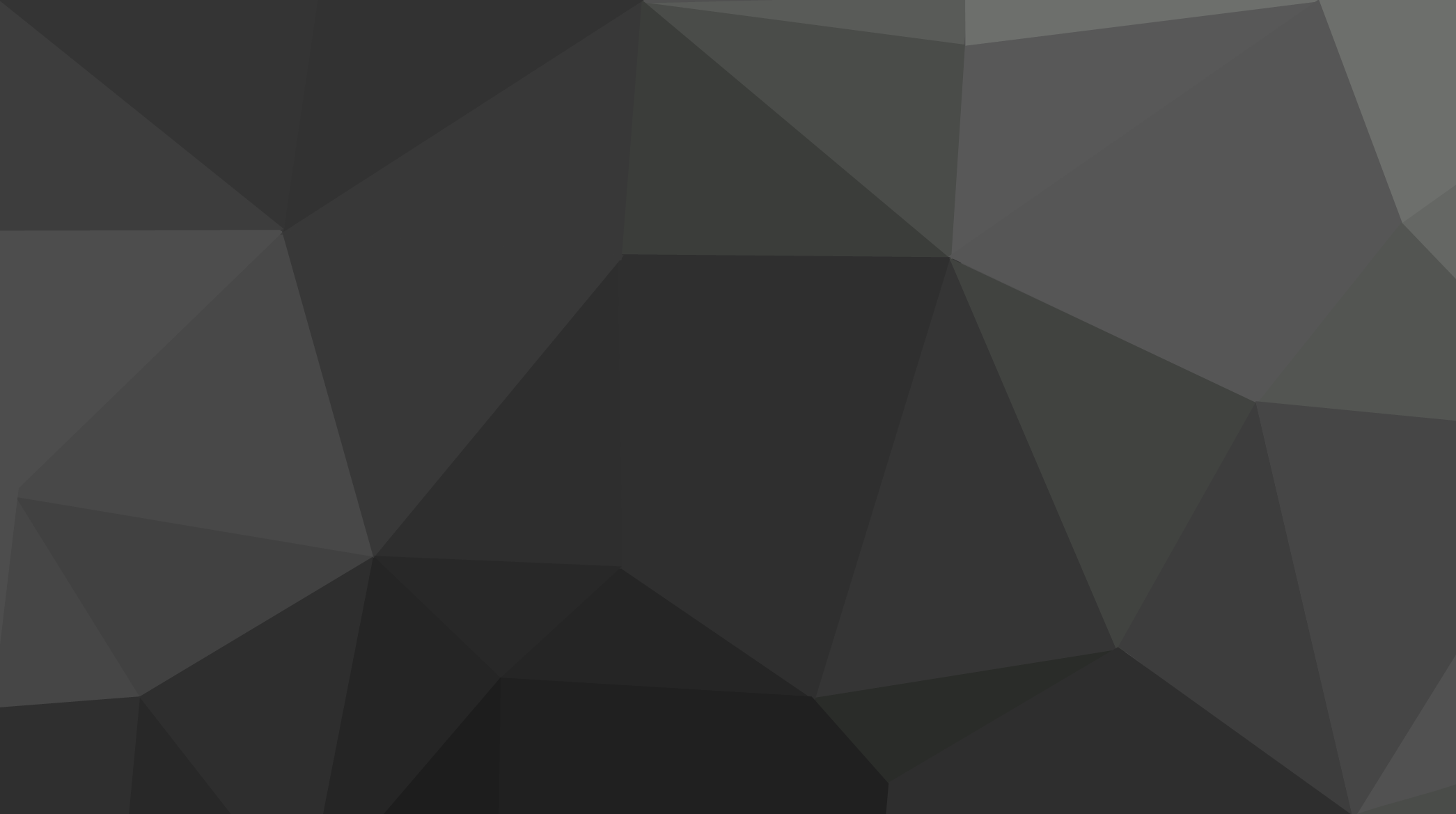 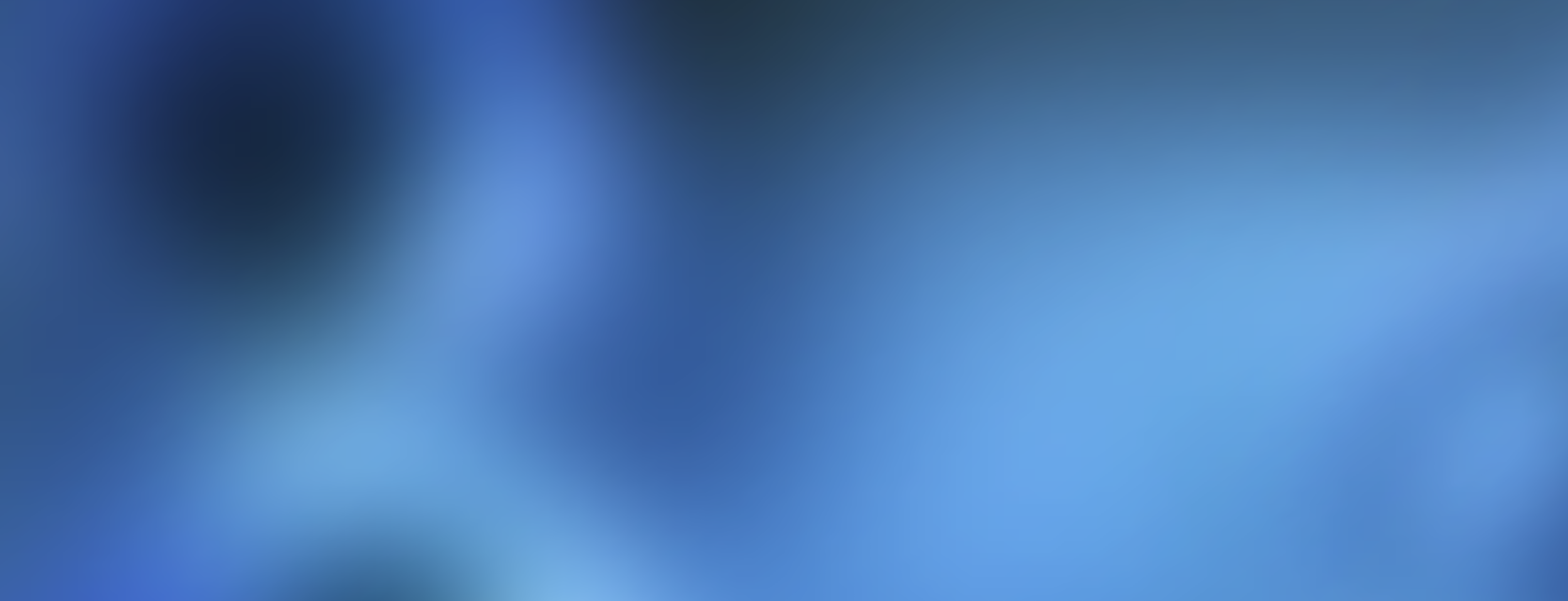 THANK YOU